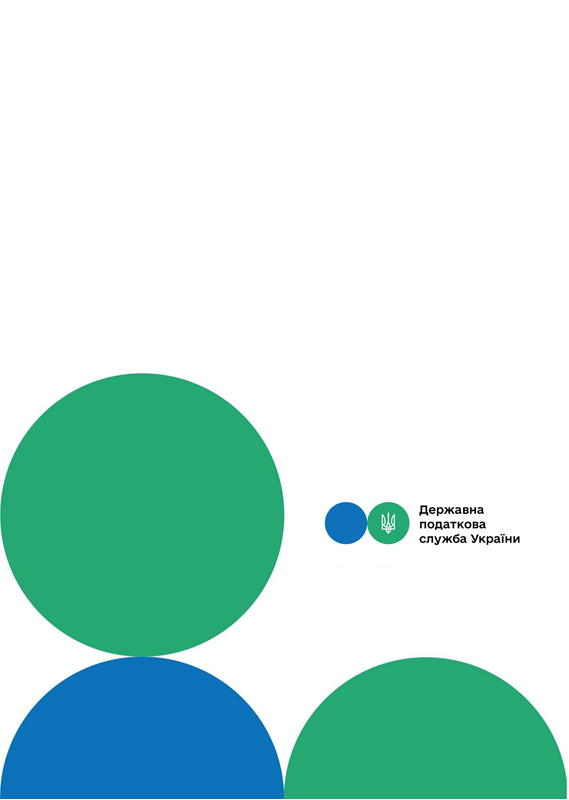 Головне управління ДПС у м. Києві
Друзі, підписуйтеся на офіційні сторінки Державної податкової служби України у соціальних мережах, де ви зможете переглянути новини, актуальні роз'яснення податкових новацій, а також інфографіки, коментарі керівництва, фахівців служби! Буде корисно та цікаво!
Спілкуйтеся з податковою службою дистанційно за допомогою сервісу  «InfoTAX»:
Щодо приведення у відповідність основного виду діяльності фізичної особи – підприємця, заявленого при державній реєстрації, фактичному виду діяльності, що здійснюється суб’єктом господарювання
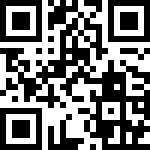 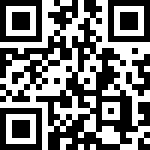 канал ДПС «Telegram»
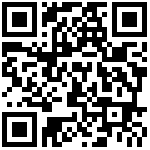 сторінка на «Youtube» каналі ДПС
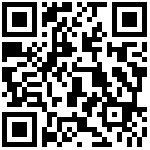 сторінка ДПС на «Facеbook»
Офіційний веб-портал  Державної податкової  служби України: tax.gov.ua
Інформаційно-довідковий департамент ДПС: 0-800-501-007
Травень
 2024
3
тРАВ
Головне управління ДПС у м. Києві, з метою забезпечення достовірності інформації в базах даних ДПС звертається до платників податків з питання щодо   приведення   у  відповідність  основного  виду діяльності фізичної особи – підприємця, заявленого при державній реєстрації (згідно Класифікації видів економічної діяльності ДК 009:2010 Національного класифікатора України) (далі – КВЕД ДК 009:2010), фактичному виду діяльності, що здійснюється суб’єктом господарювання.  
	Класифікацію  видів  діяльності  КВЕД ДК 009:2010 затверджено наказом   Держспоживстандарту   України   від   11   жовтня   2010 року № 457 (далі – Наказ № 457). 
	Звертаємо   увагу, що абзацом другим розділу 1 Наказу № 457 визначено,  що  основне  призначення Класифікації видів економічної діяльності – визначити та кодувати основні та другорядні види економічної діяльності фізичних осіб-підприємців.  
	Основний вид економічної діяльності – це вид діяльності суб’єкта, на який припадає найбільший внесок у валову додану вартість (або інший визначений критерій).
Другорядні види економічної діяльності – це будь-які інші (крім основного) види економічної діяльності. 
	Звертаємо увагу, що внесення змін до облікових даних юридичних осіб та фізичних осіб – підприємців у контролюючих органах здійснюється на підставі відомостей з Єдиного державного реєстру згідно із вимогами Закону України від 15 травня 2003 року № 755-IV «Про державну реєстрацію юридичних осіб, фізичних осіб - підприємців та громадських формувань» та відповідно до статей 64 та 66 Податкового кодексу України. 
	Для приведення КВЕД у відповідність з фактичним видом діяльності, необхідно звернутись до державного реєстратора або нотаріуса з відповідними документами. Для ФОП зміна КВЕД доступна на порталі «Дія».
1
2